59
This work is licensed under a Creative Commons Attribution-ShareAlike 4.0 International License.
Please add this statement to all the videos you create.
English Bible quotes are from the World English Bible US, which is in the public domain.
[Speaker Notes: Ch
The Sower - Luke 8:4-15]
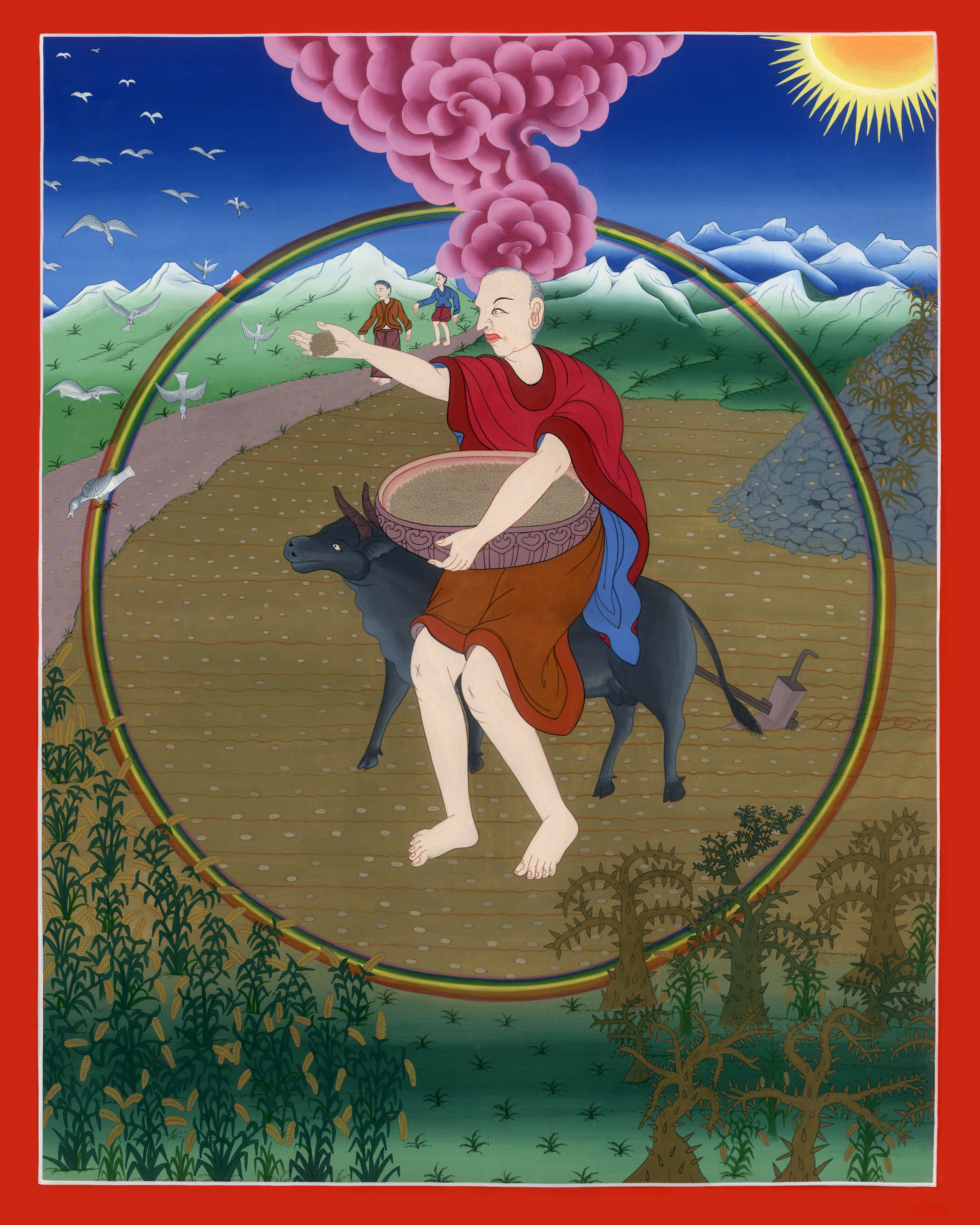 The Sower - Luke 8:4-15
The Sower - Luke 8:4-15
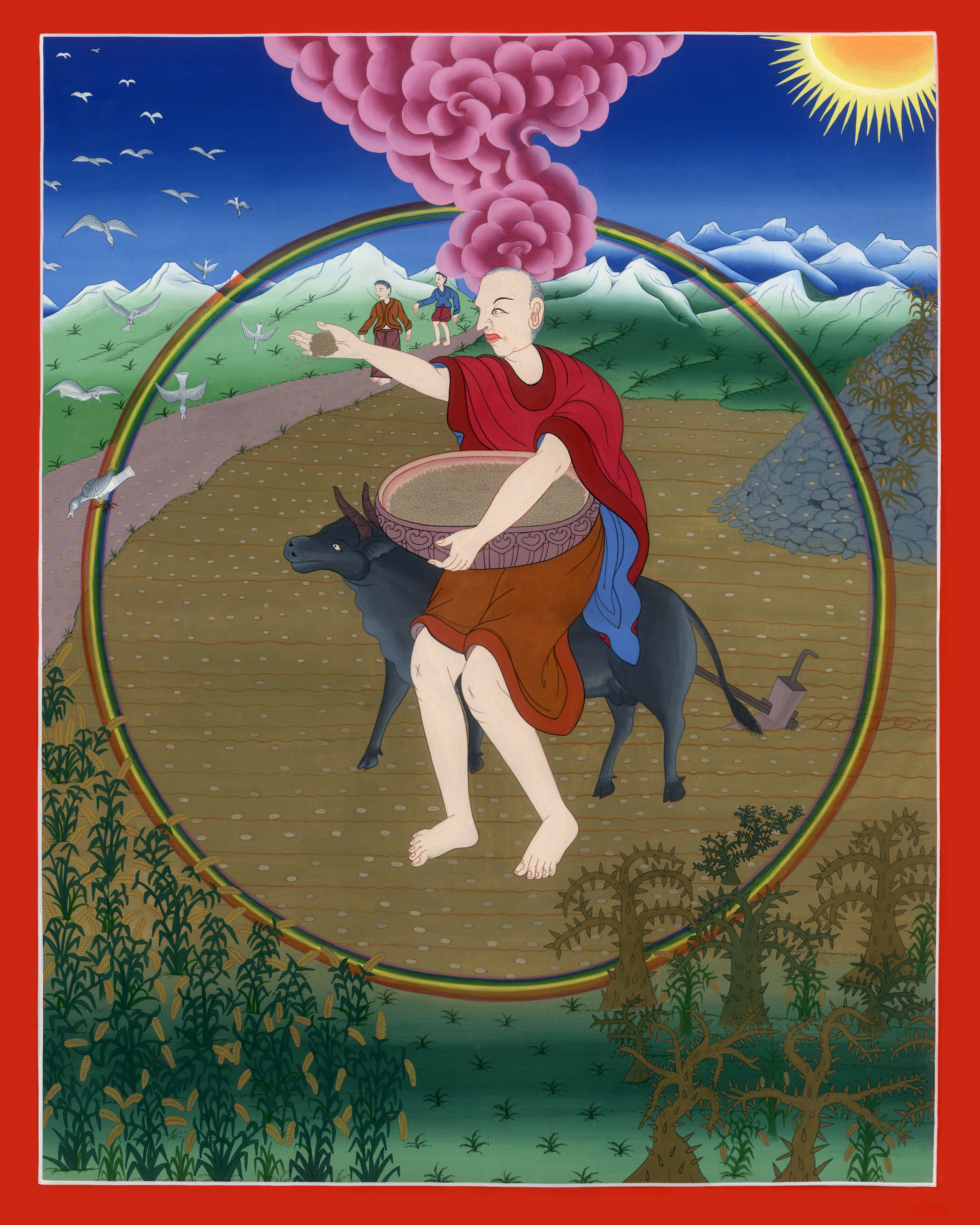 The Sower - Luke 8:4-15
4When a great multitude came together and people from every city were coming to him, he spoke by a parable:
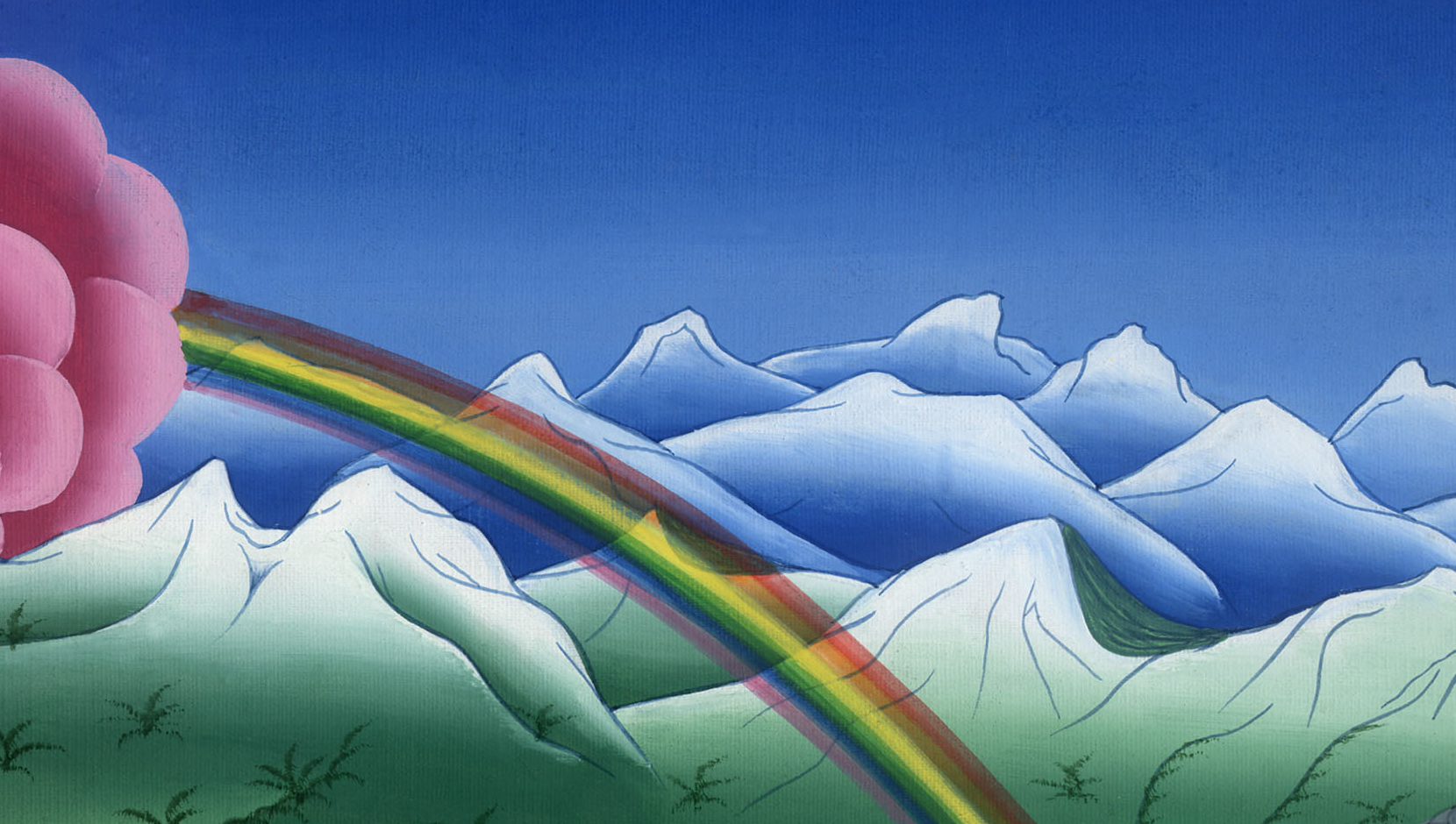 Luke 8:4
5“The farmer went out to sow his seed. As he sowed, some fell along the road, and it was trampled under foot, and the birds of the sky devoured it.
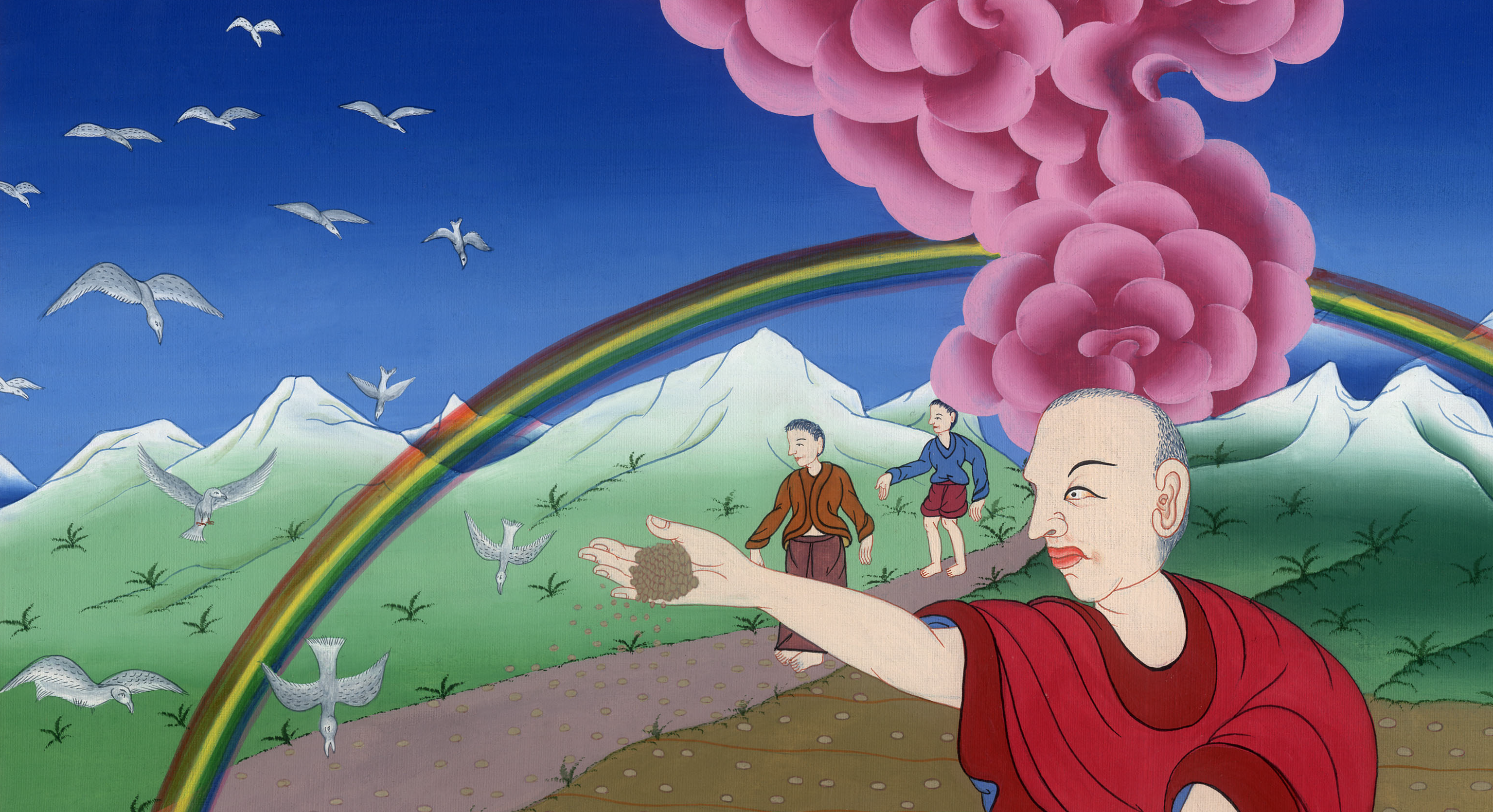 Luke 8:5
6Other seed fell on the rock, and as soon as it grew, it withered away, because it had no moisture.
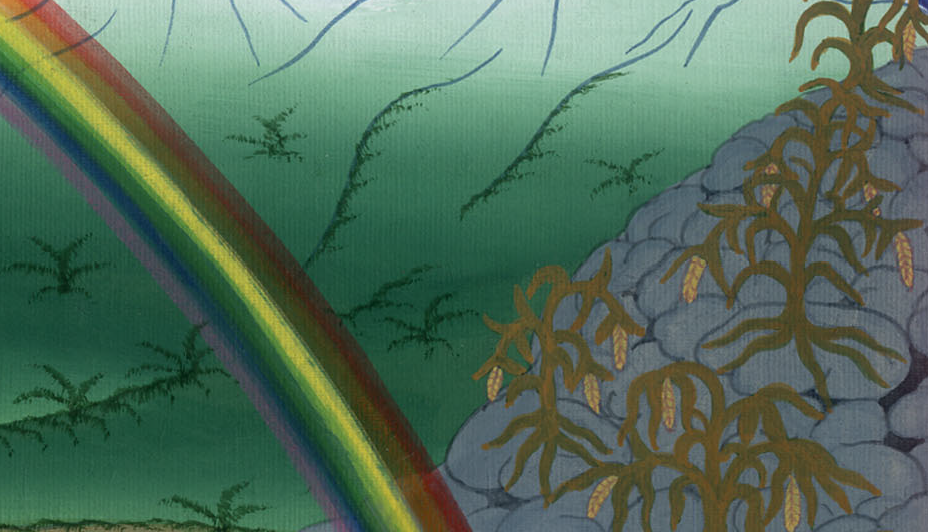 Luke 8:6
7Other fell amid the thorns, and the thorns grew with it and choked it.
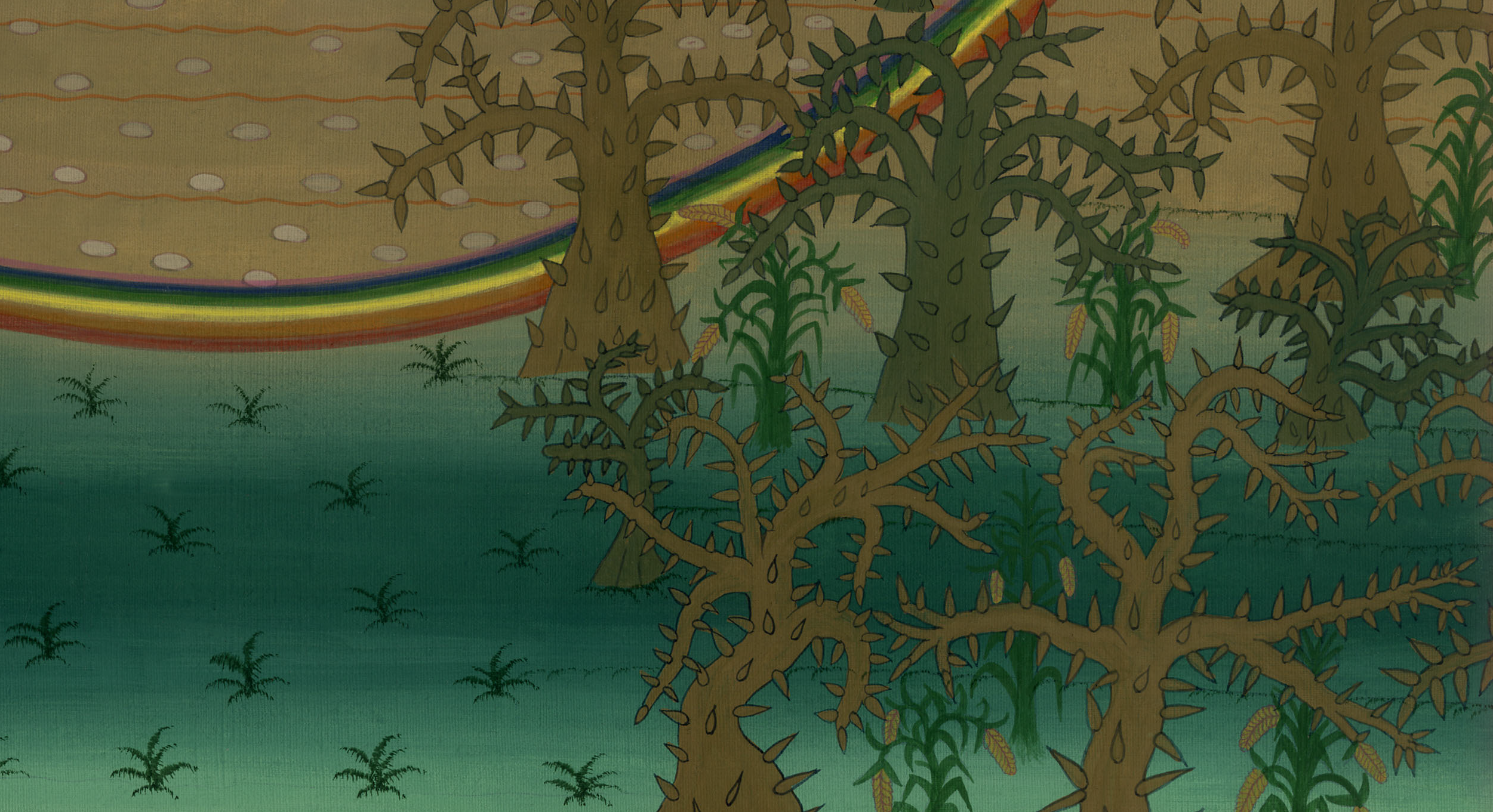 Luke 8:7
8Other fell into the good ground and grew and produced one hundred times as much fruit.” As he said these things, he called out, “He who has ears to hear, let him hear!”
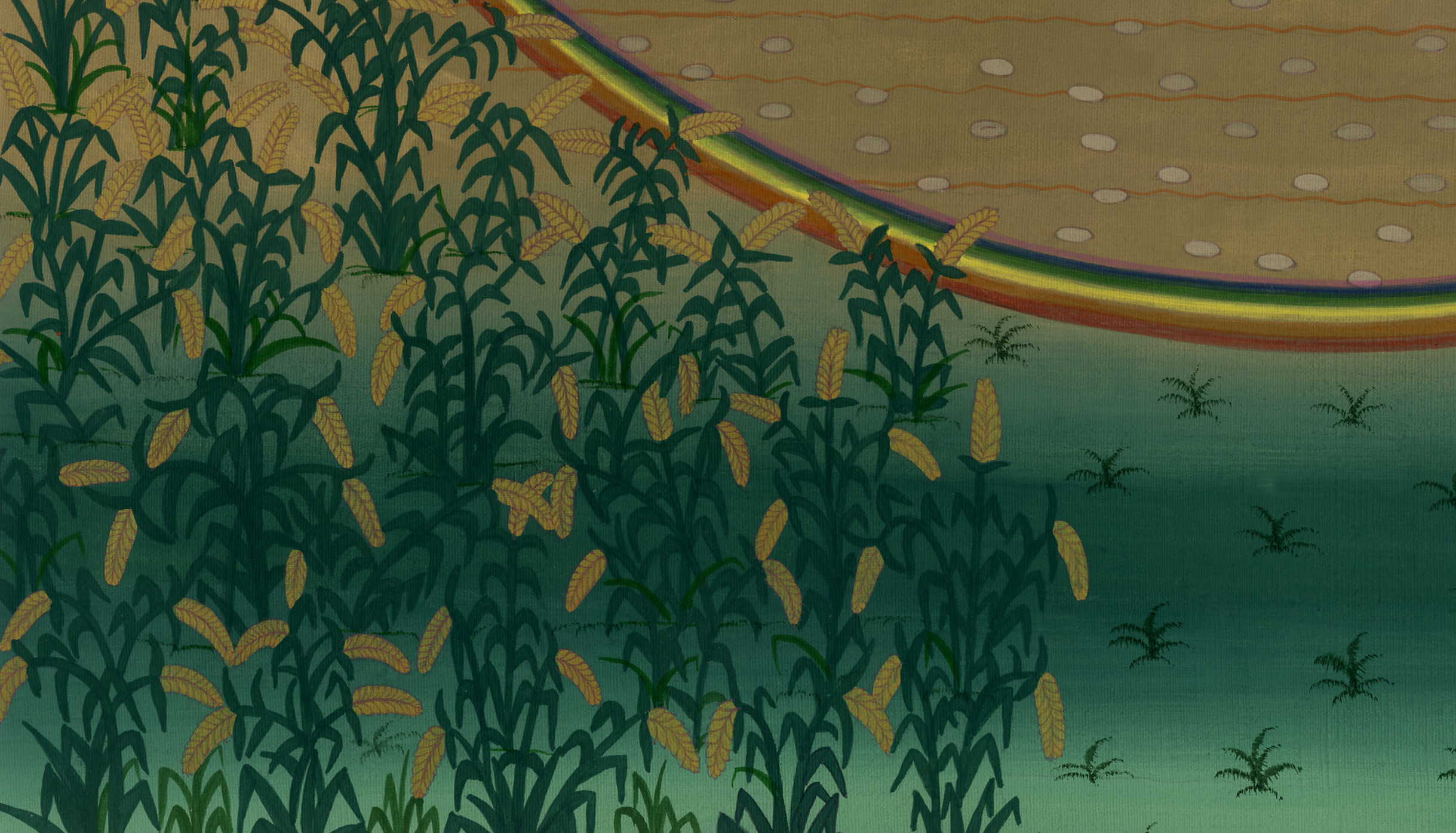 Luke 8:8
9Then his disciples asked him, “What does this parable mean?”
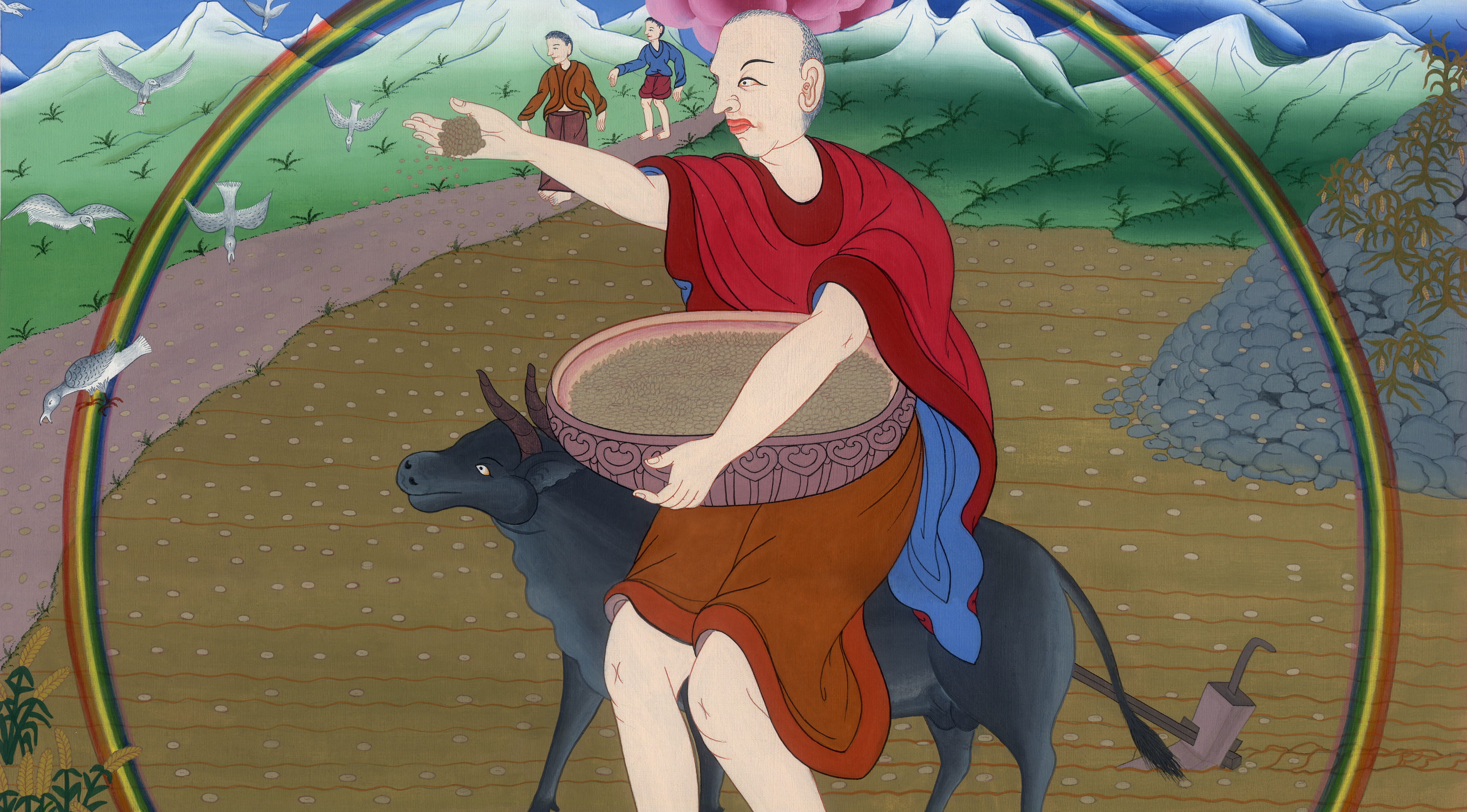 Luke 8:9
10He said, “To you it is given to know the mysteries of God’s Kingdom, but to the rest it is given in parables,
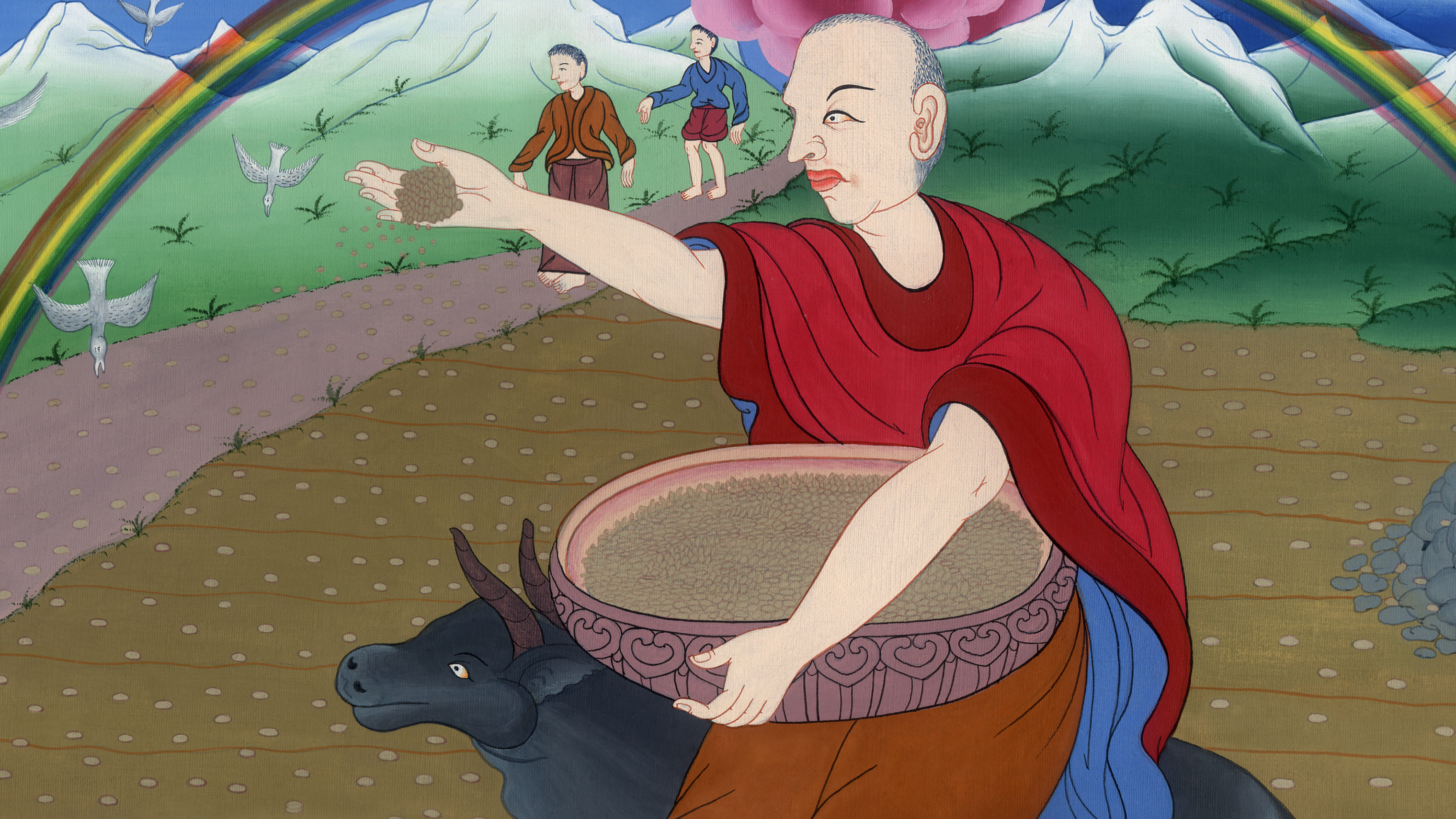 Luke 8:10
that ‘seeing they may not see, and hearing they may not understand.’ (Isaiah 6:9)
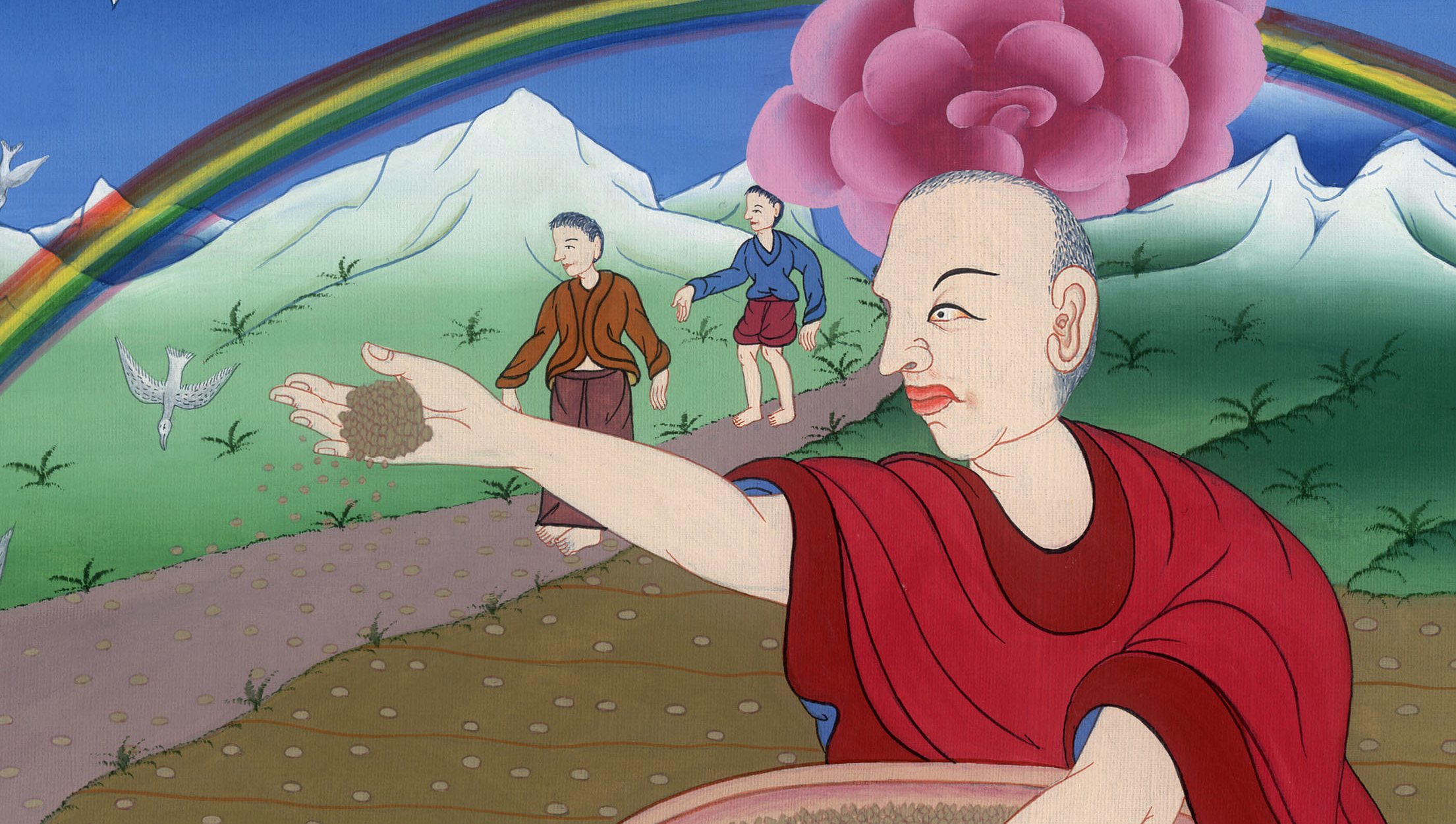 Luke 8:10
11“Now the parable is this: The seed is the word of God.
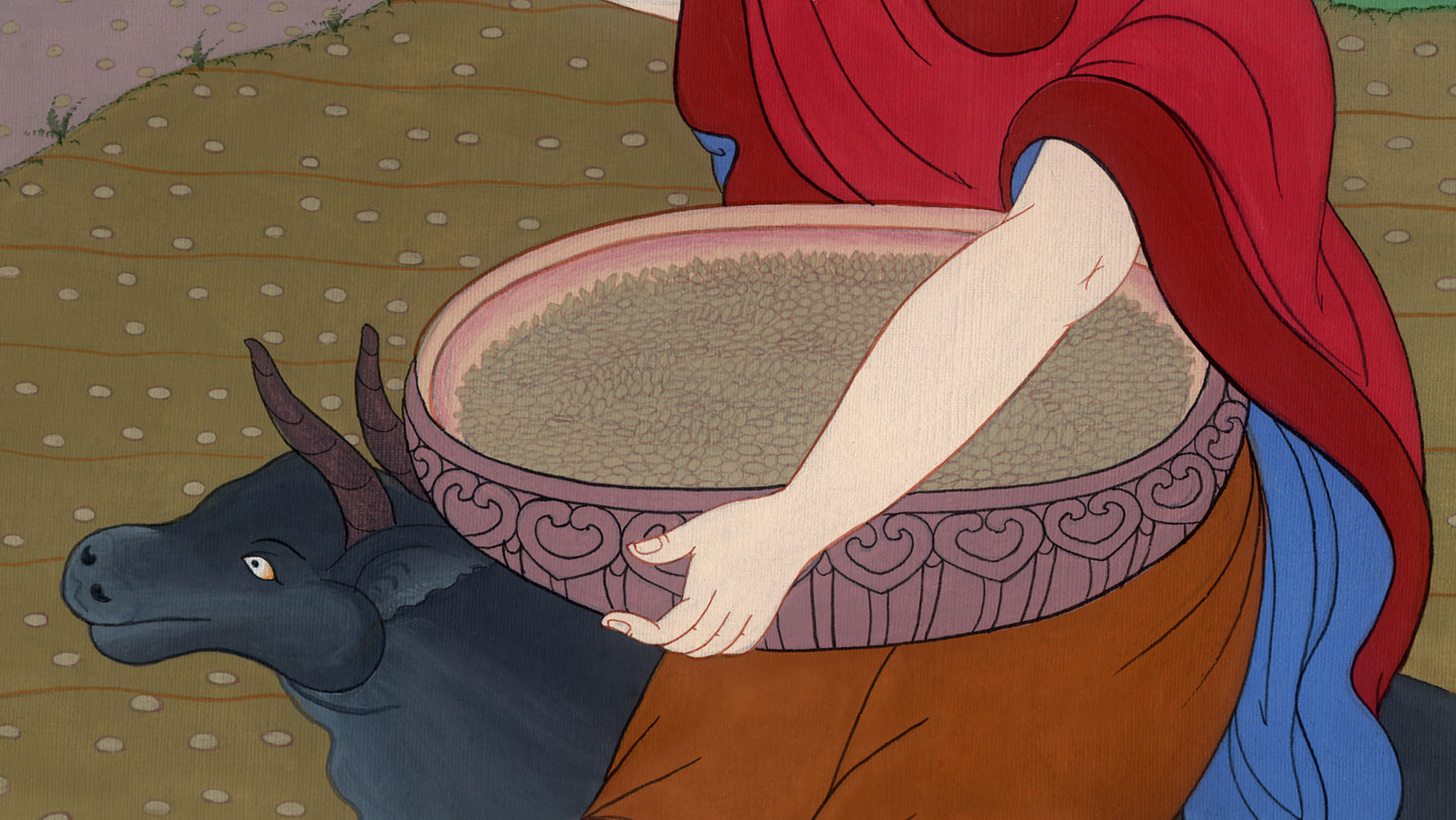 Luke 8:11
12Those along the road are those who hear; then the devil comes and takes away the word from their heart, that they may not believe and be saved.
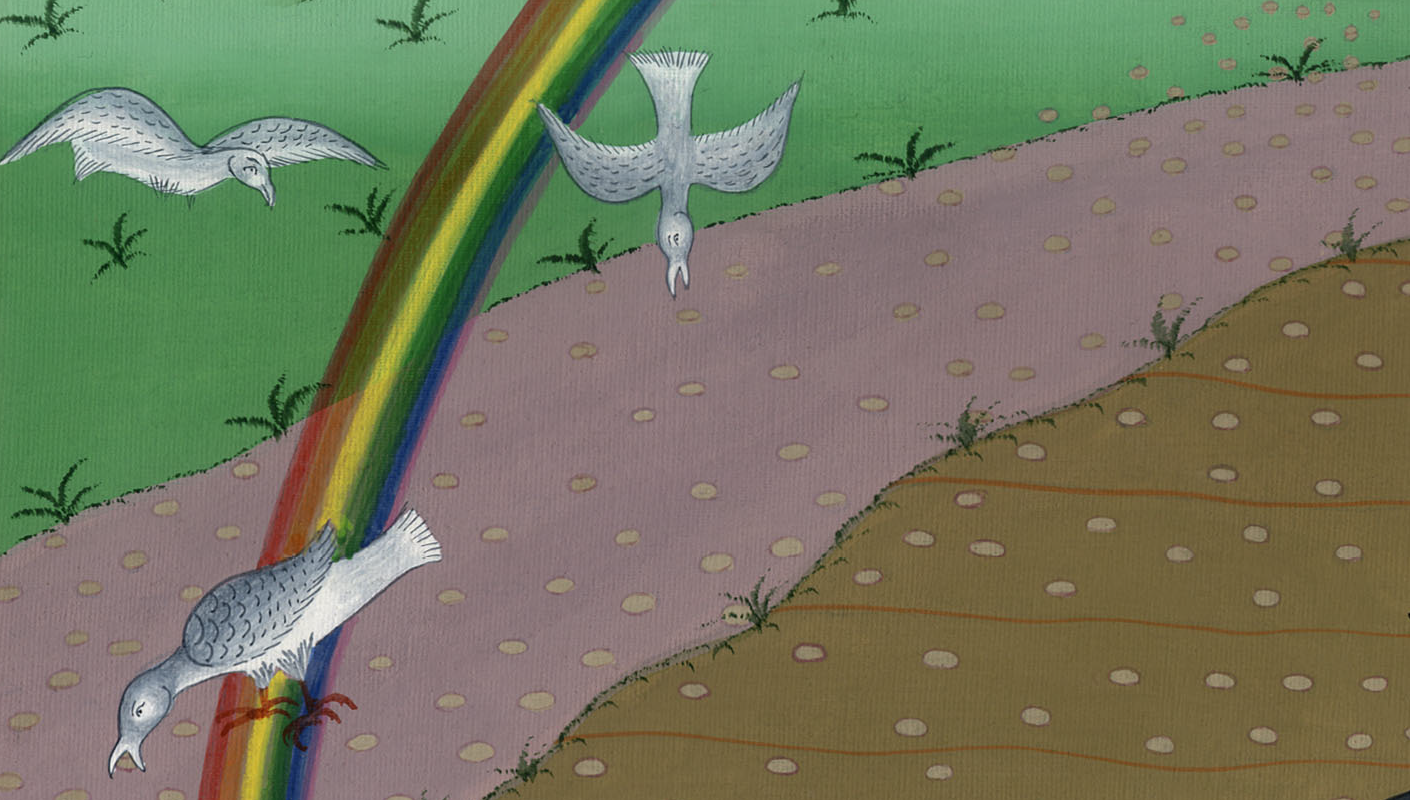 Luke 8:12
13Those on the rock are they who, when they hear, receive the word with joy; but these have no root. They believe for a while, then fall away in time of temptation.
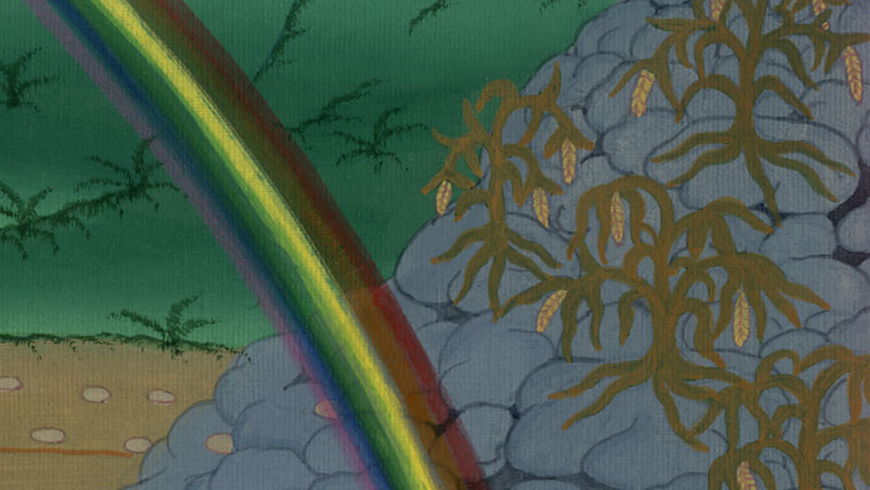 Luke 8:13
14What fell among the thorns, these are those who have heard, and as they go on their way they are choked with cares, riches, and pleasures of life; and they bring no fruit to maturity.
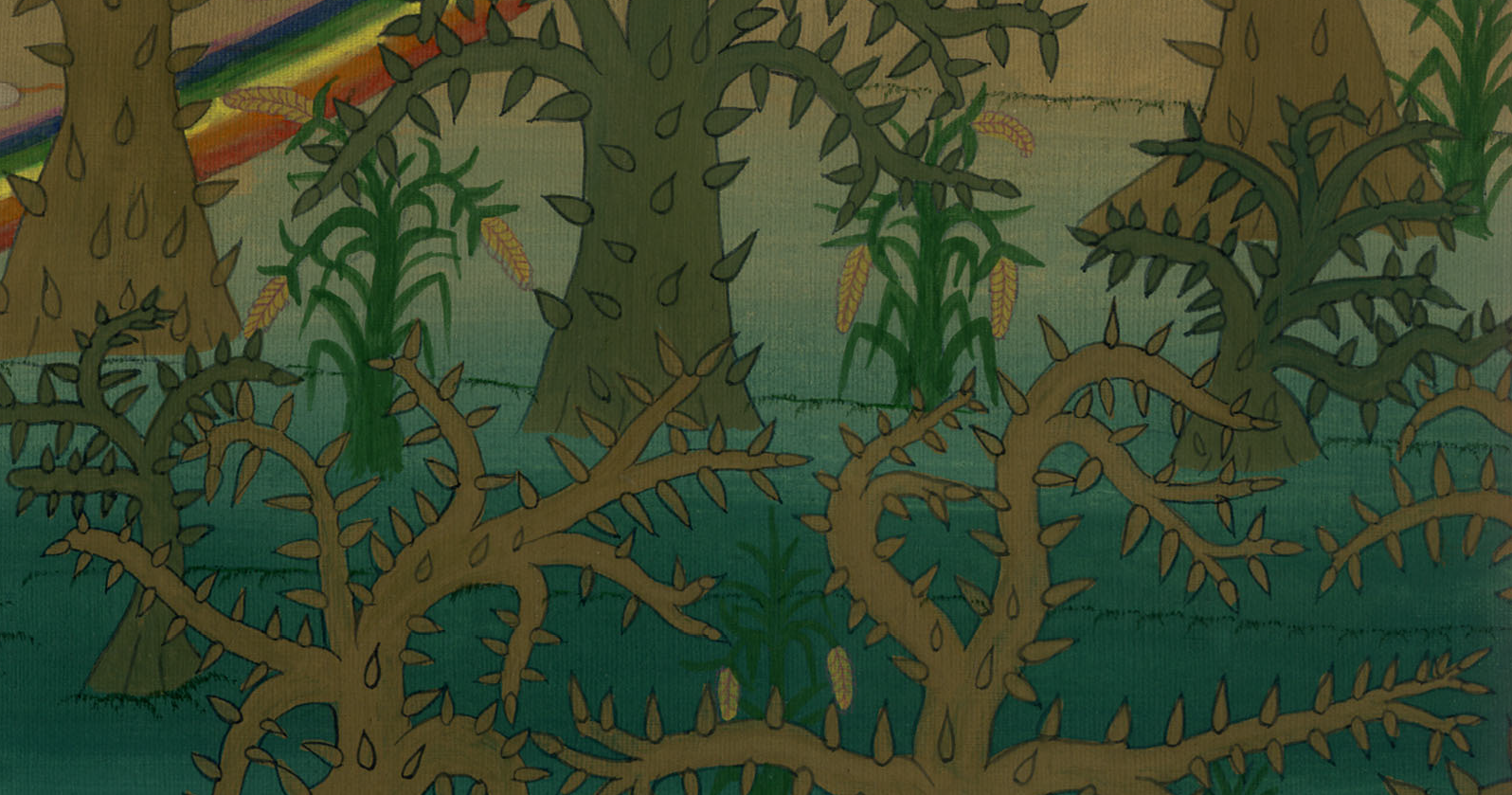 Luke 8:14
15Those in the good ground, these are those who with an honest and good heart, having heard the word, hold it tightly, and produce fruit with perseverance.
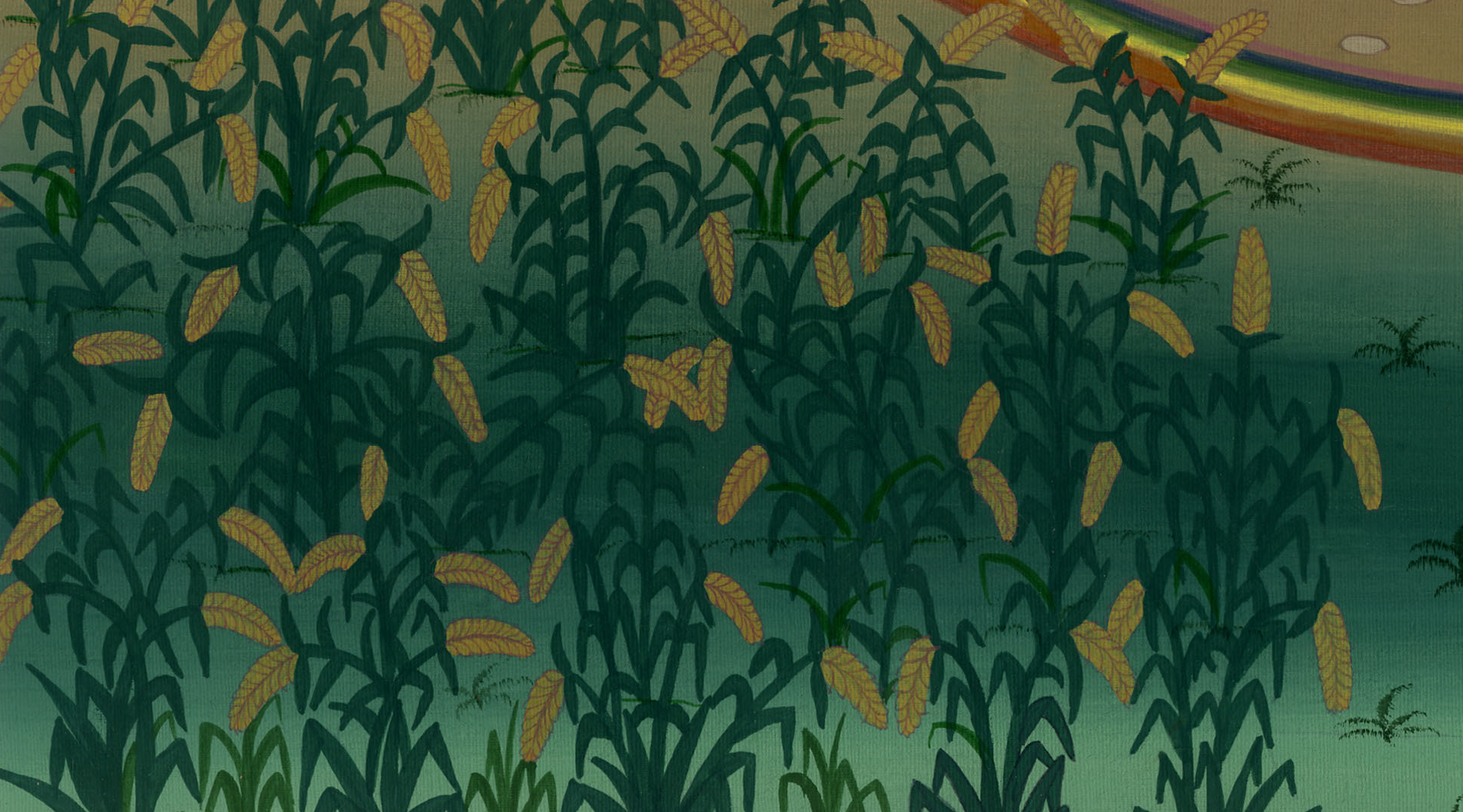 Luke 8:15